Hyperledger Indy
Kyle
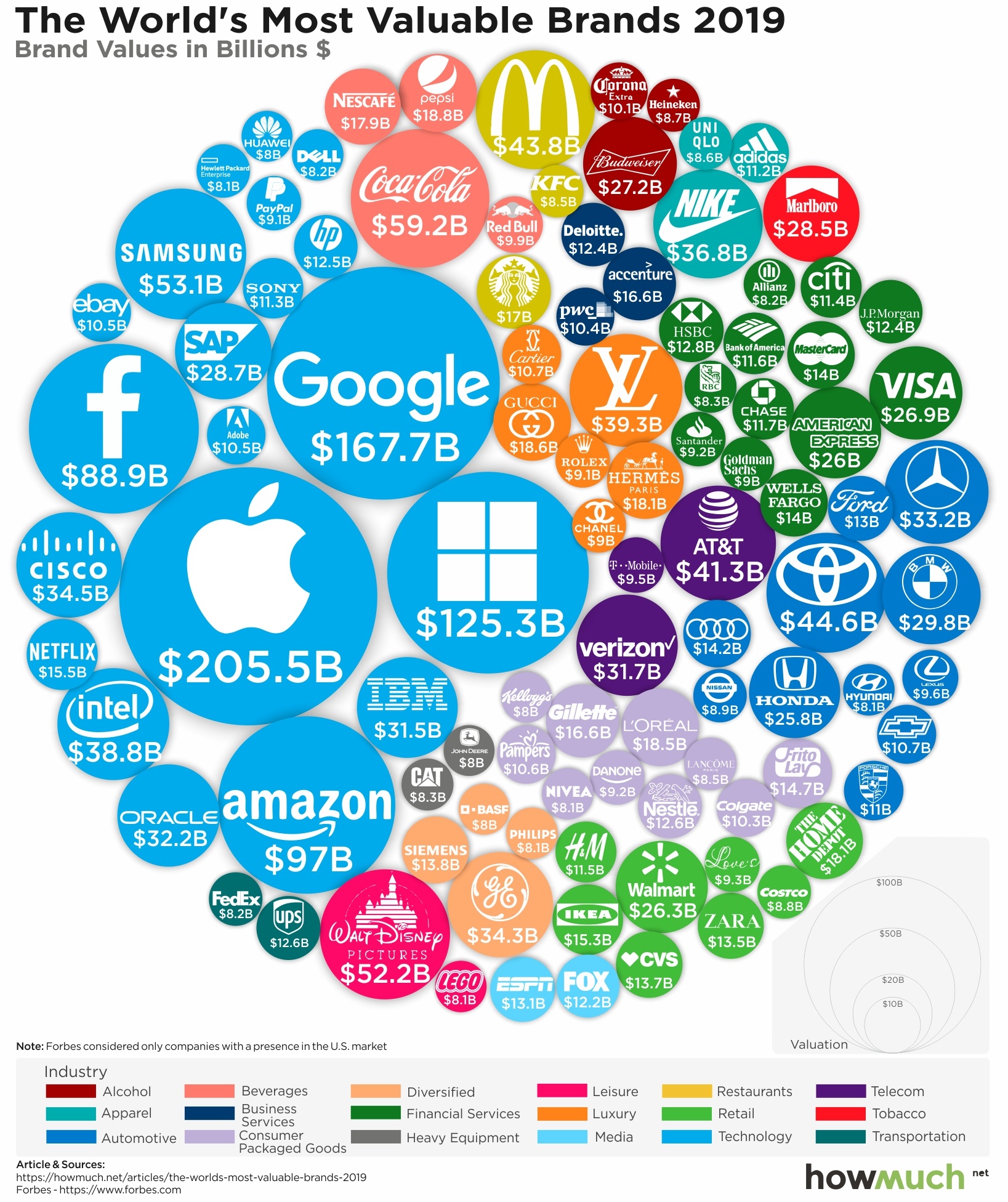 Identity
Most services start from identification
Who you are:
Biometric patterns
What you have:
Smart cards, mobile phones, devices, ip addresses, hardware keys ...
What you know:
Passwords, Q&A
Digital identity
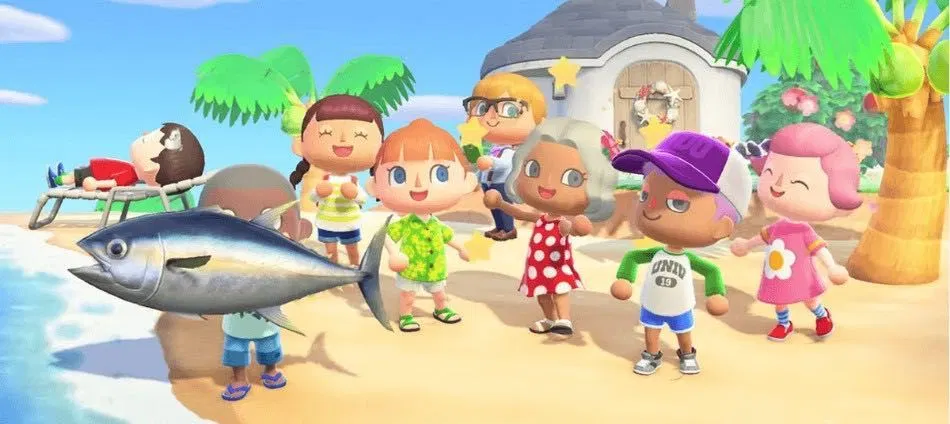 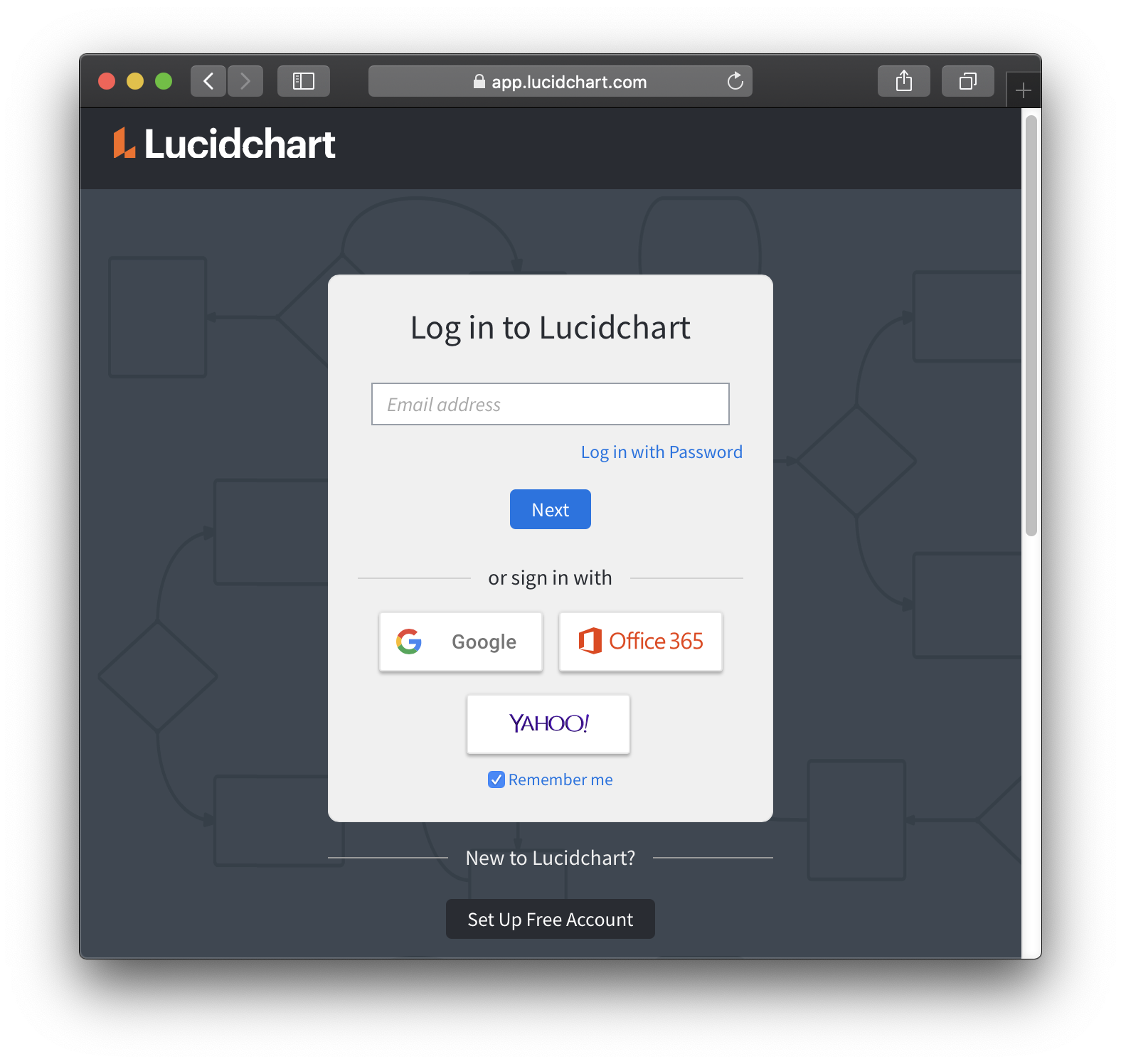 3. PKI certificate
1. ID, password
2. Single sign on
Models - id, password
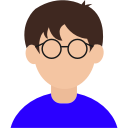 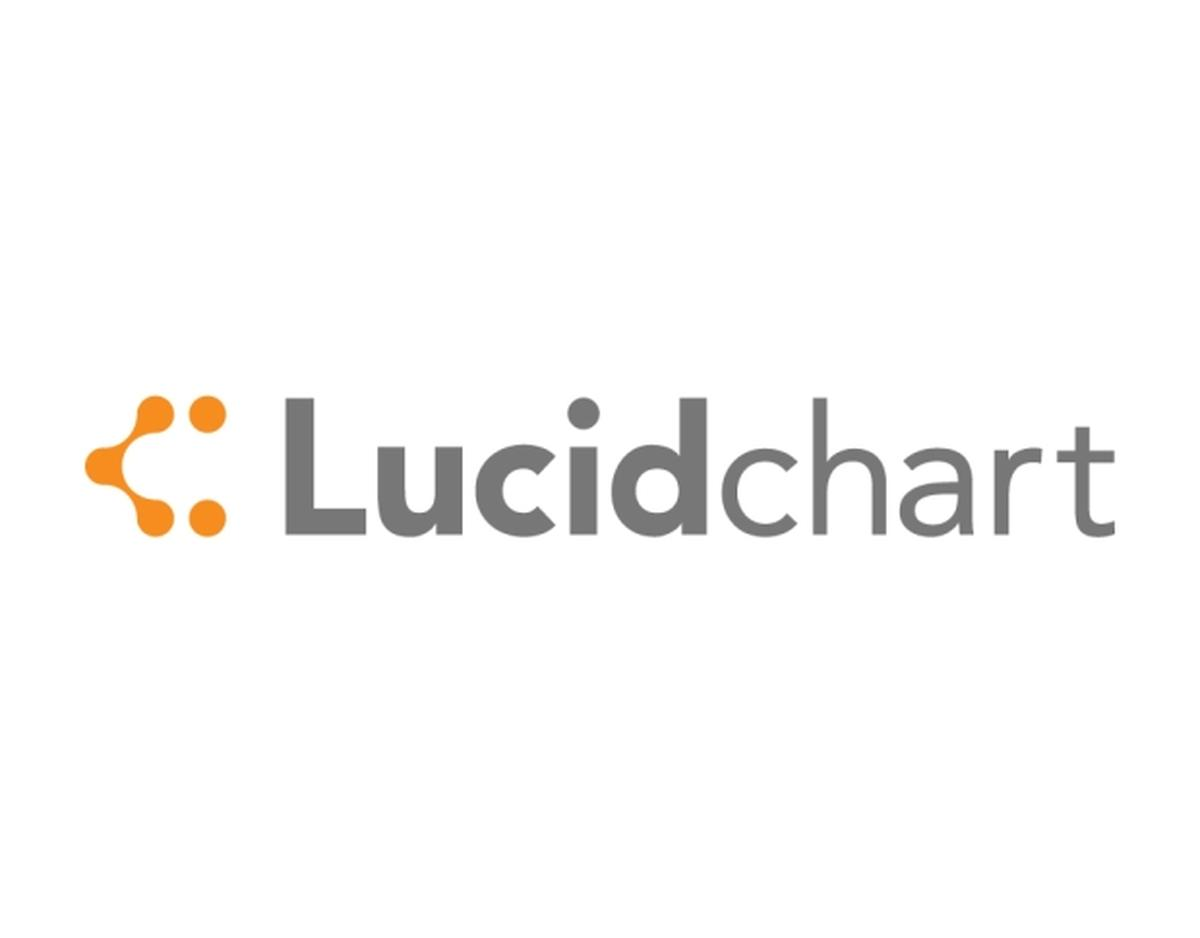 Verifier
Prover
Models - single sign on
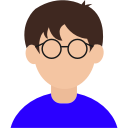 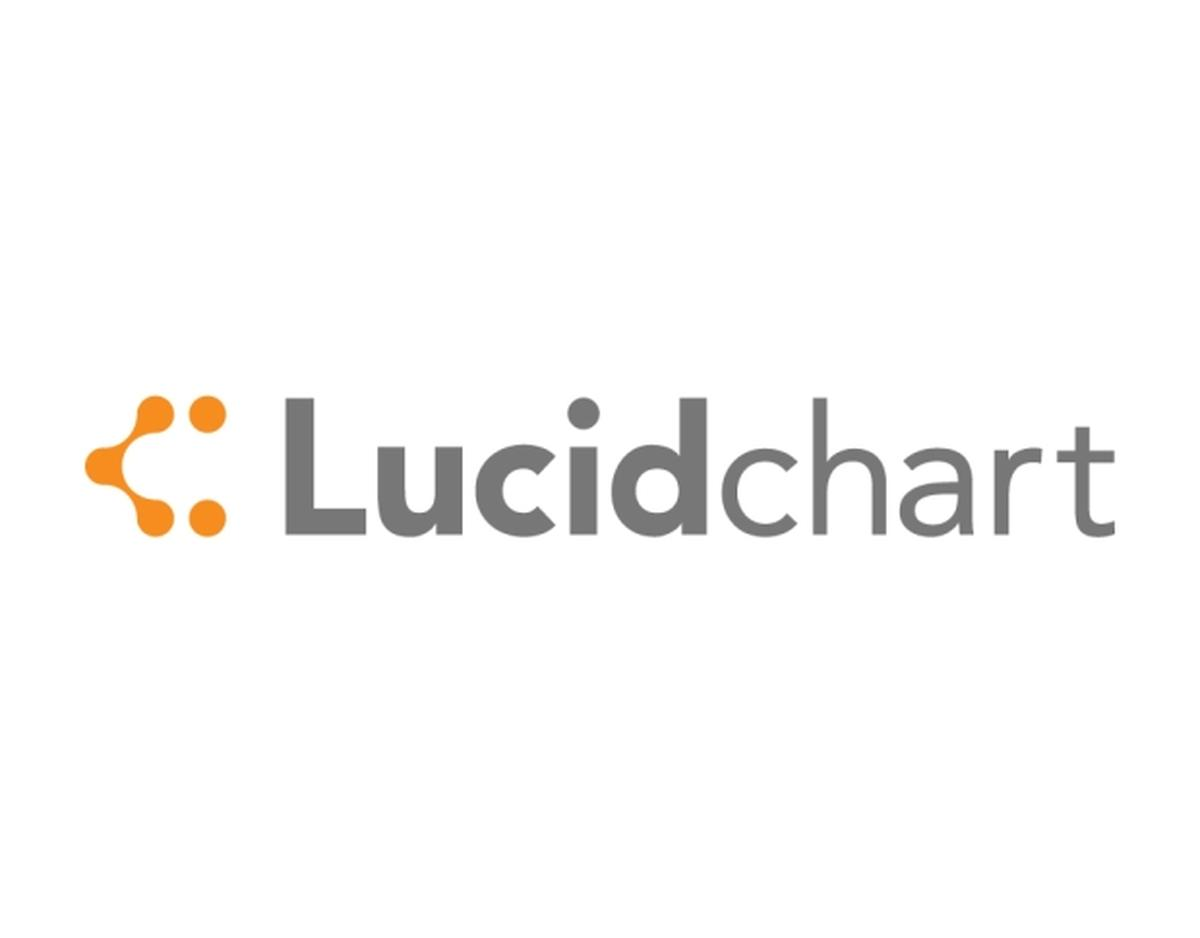 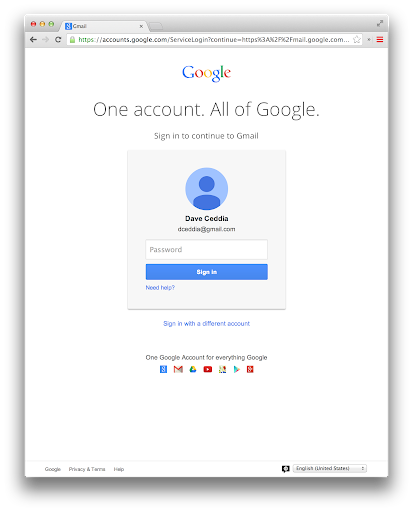 Prover
Issuer
Verifier
Models - id, password
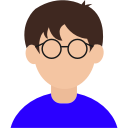 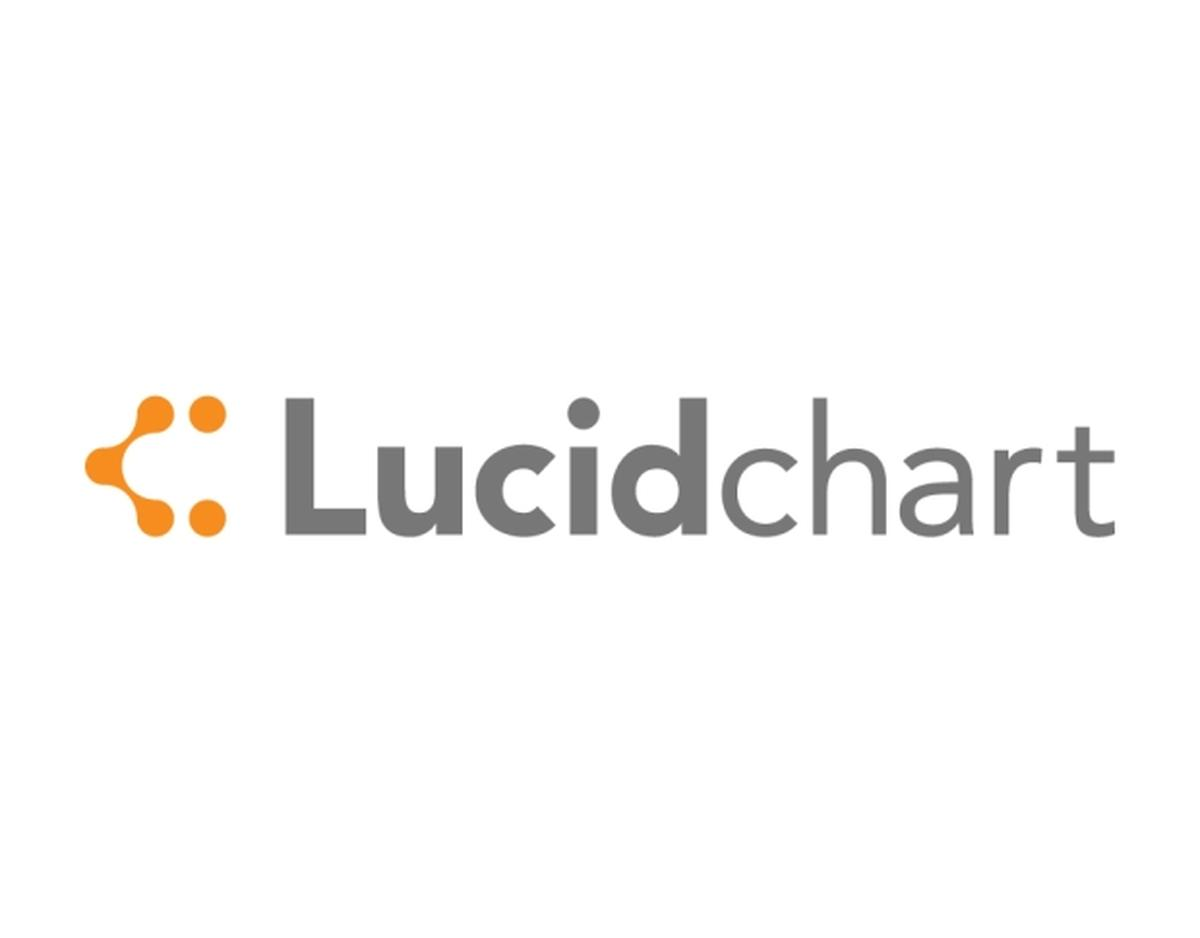 Verifier, Issuer
Prover
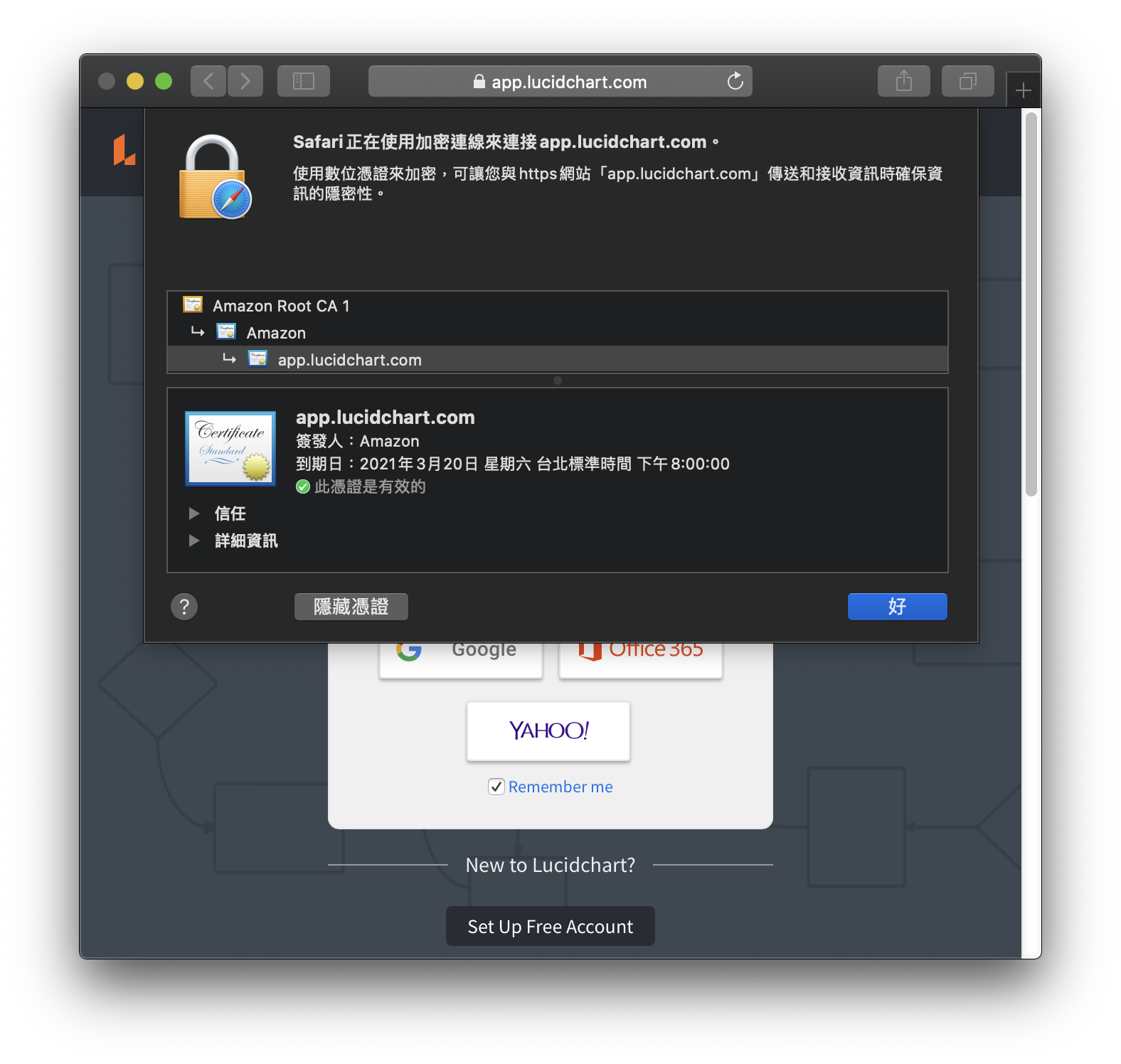 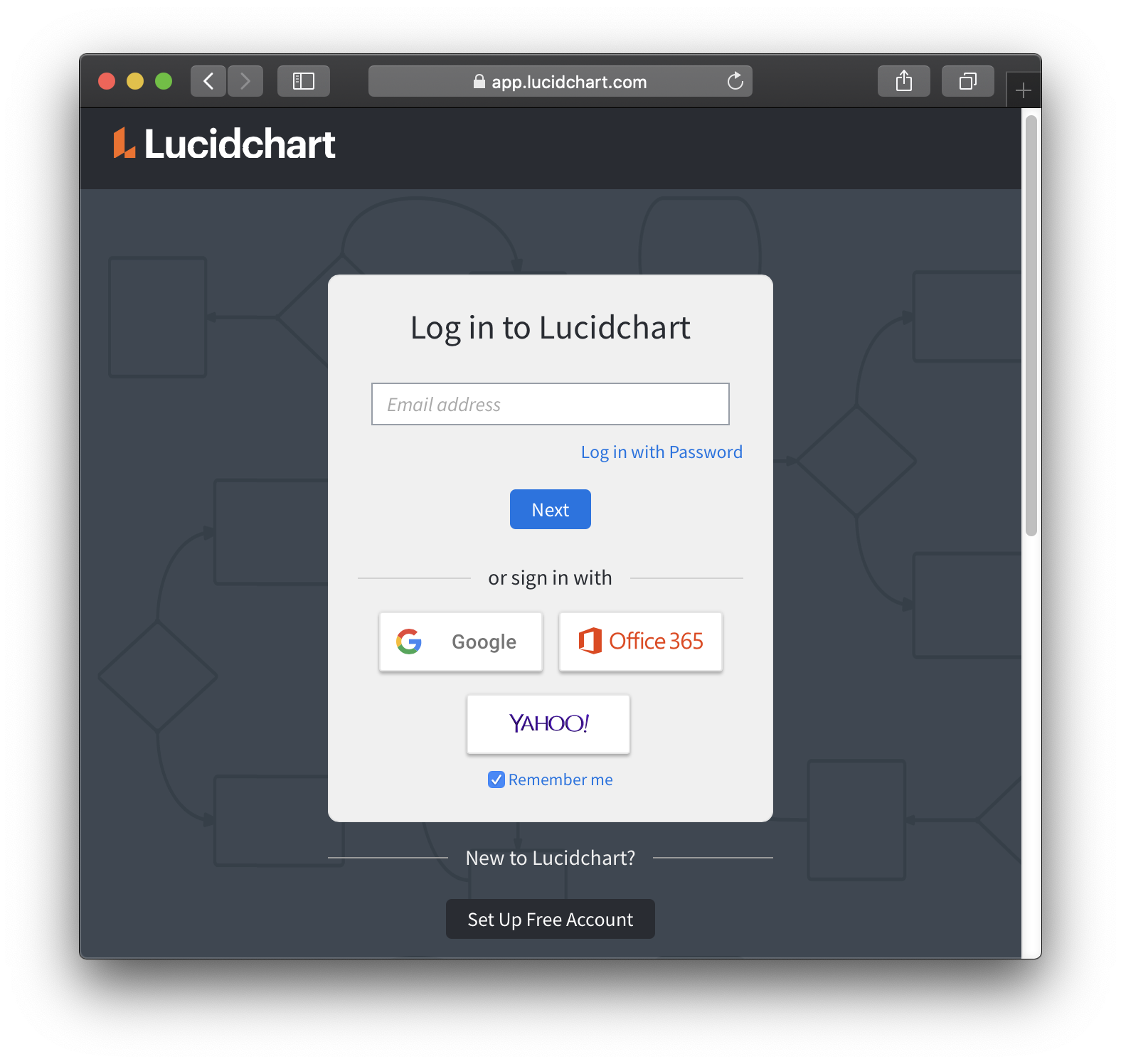 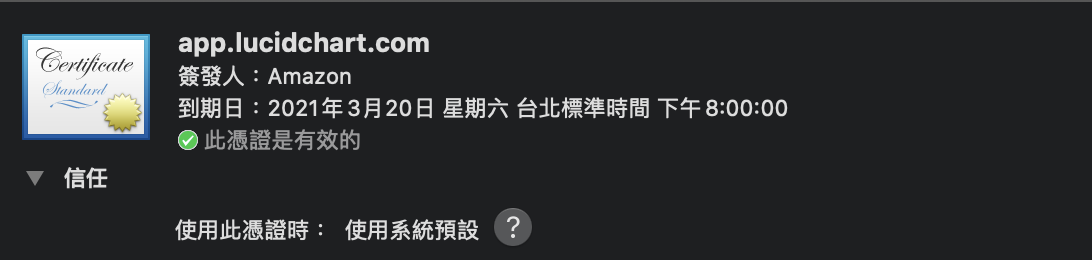 Model - PKI certificate
Prover
Issuer
Verifier
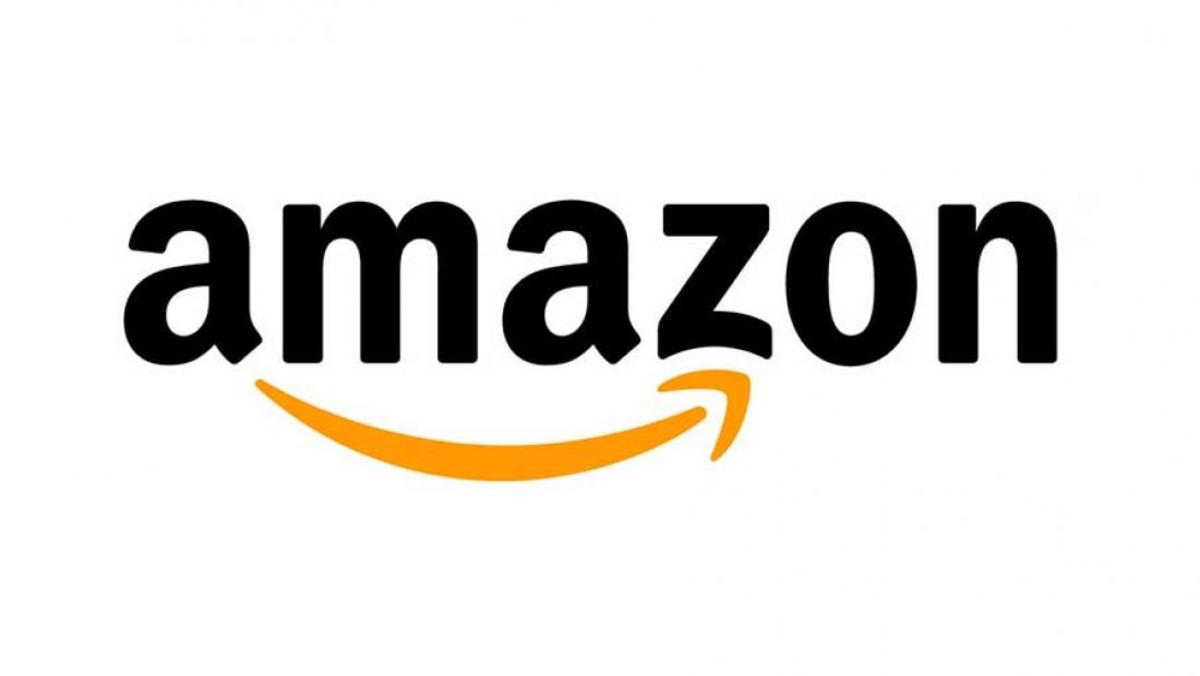 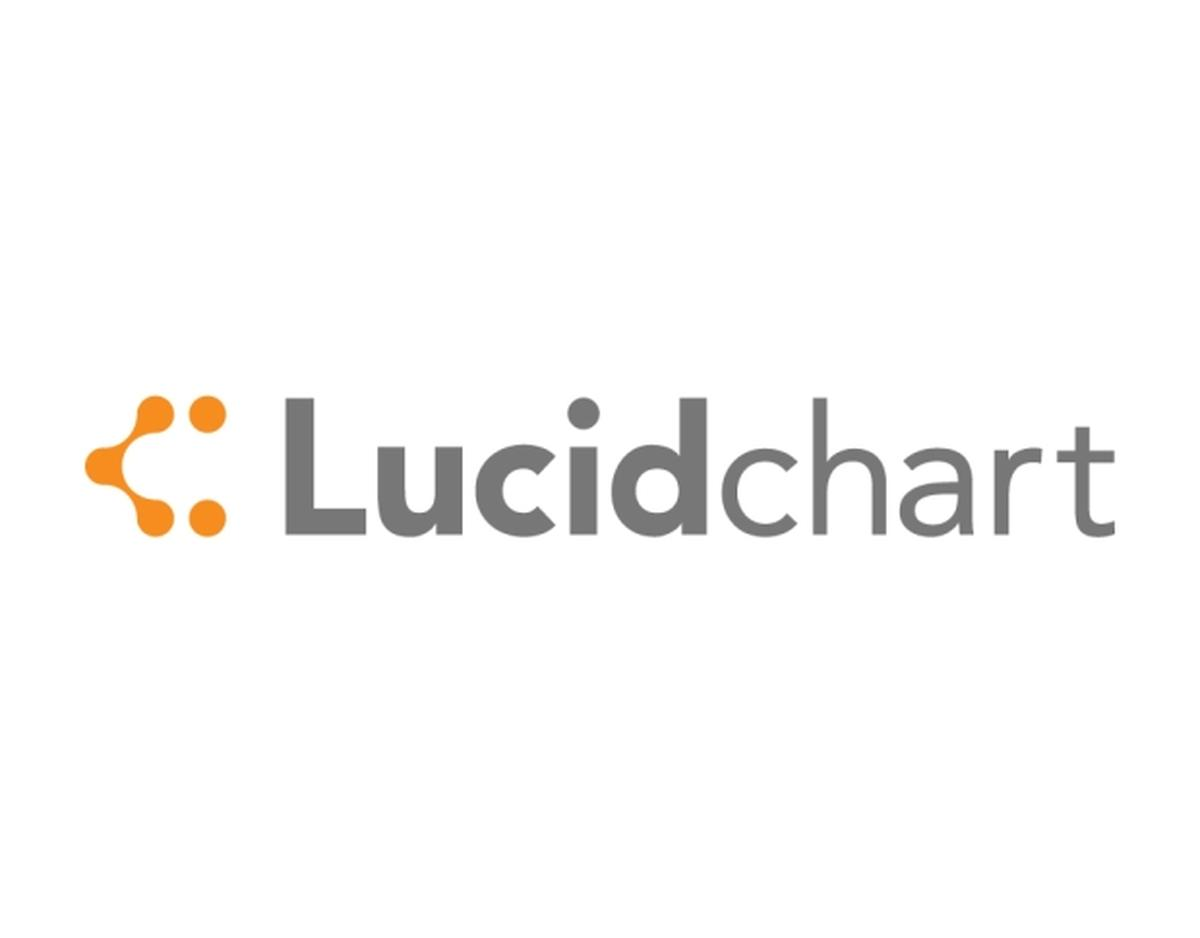 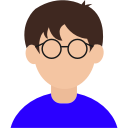 Digital signature
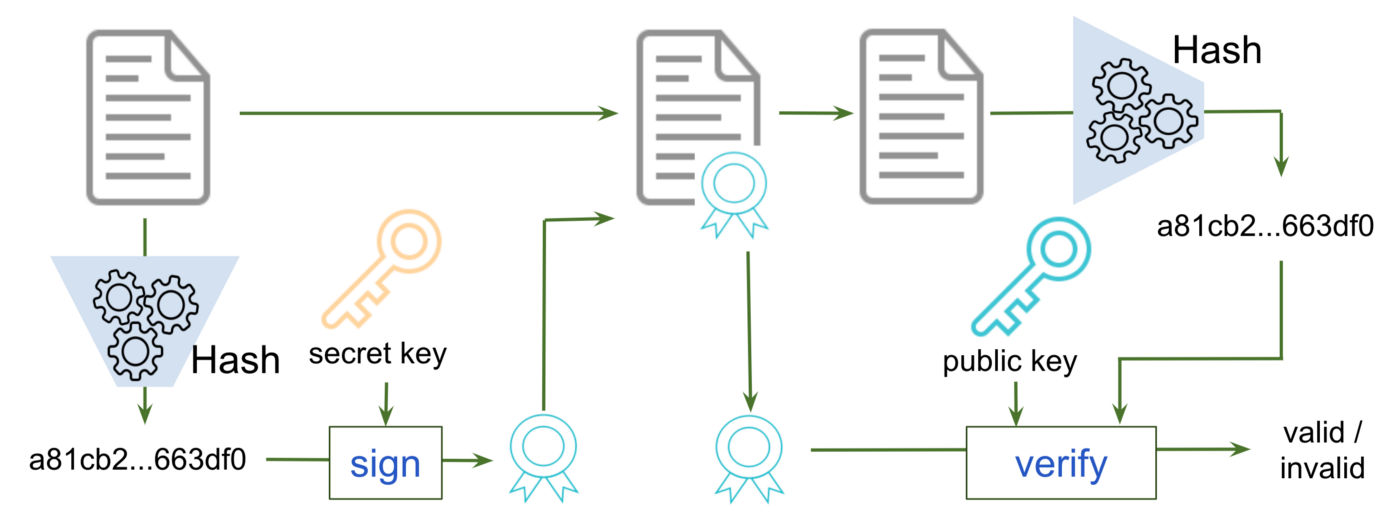 1. Document is not tampered; 2. signature is signed by the signer.
With digital signature, one can ...
Proof itself over some targets.
“ I have a dream … ” - Martin Luther King
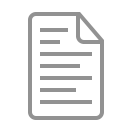 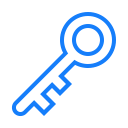 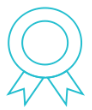 pk_MLK
This is Government, I know Bob, he is using public key pk_bob.
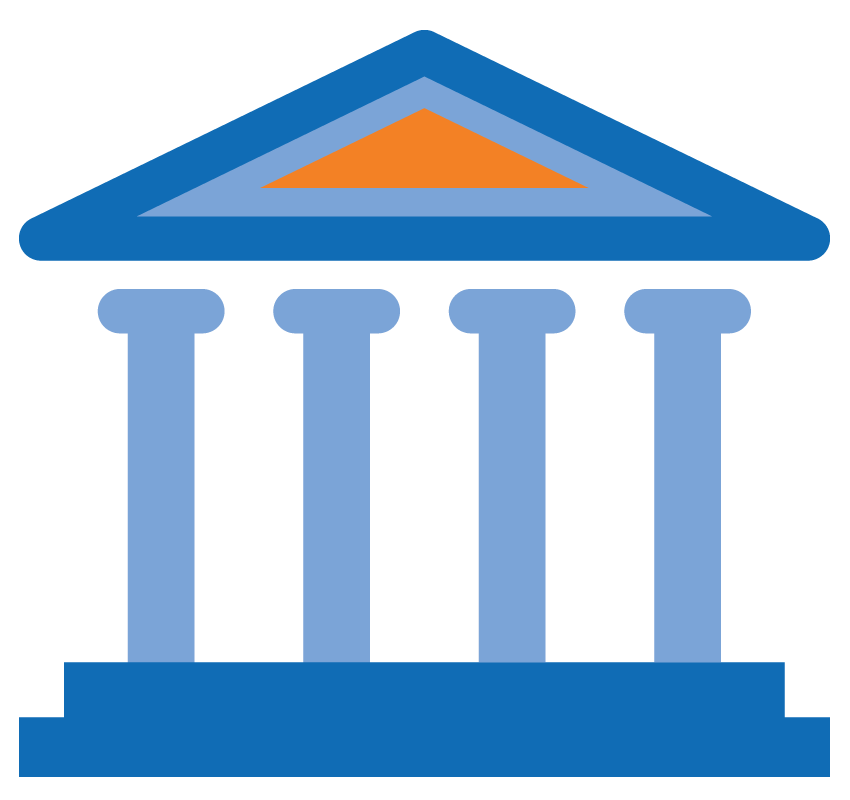 Certificate Authority
This is Bob, I’m using public key pk_evil.
I’m real Bob, I’m using public key pk_bob.
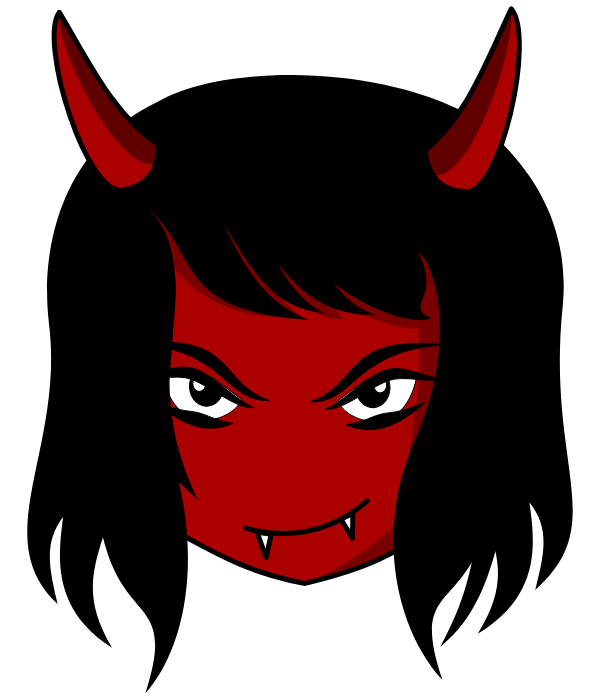 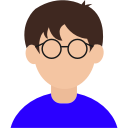 Bob
Evil
CA issues certificates to provers, to claim a user use a public key which is valid before a time.
Model - PKI certificate
Prover
Issuer
Verifier
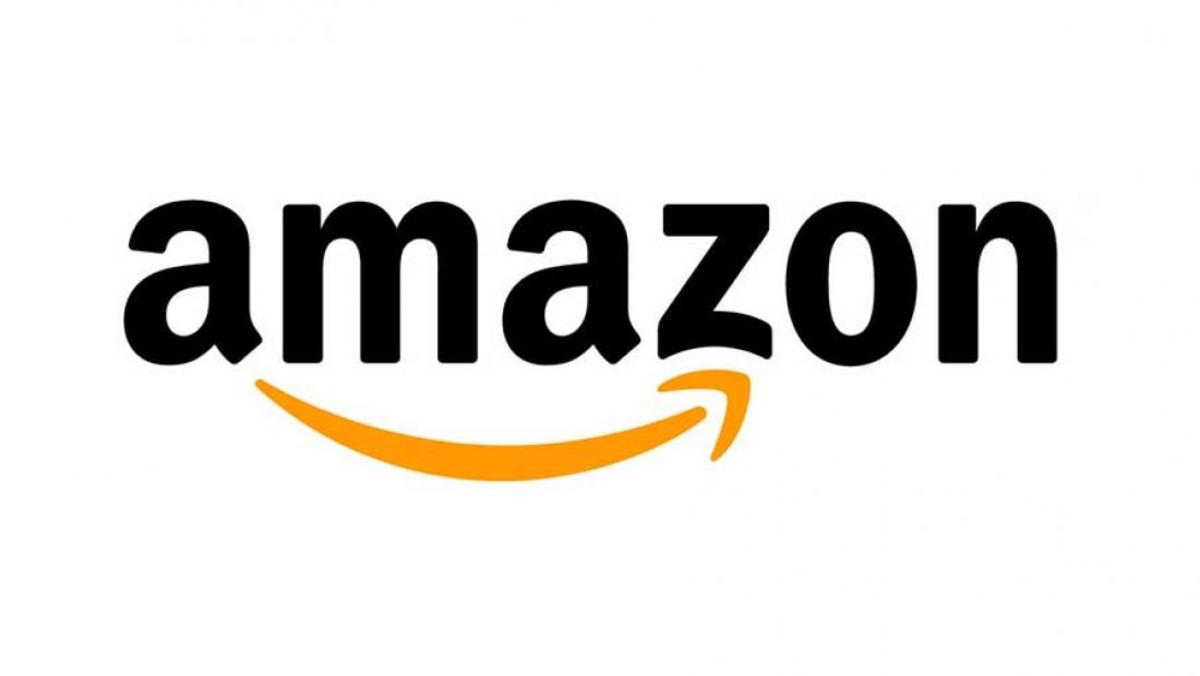 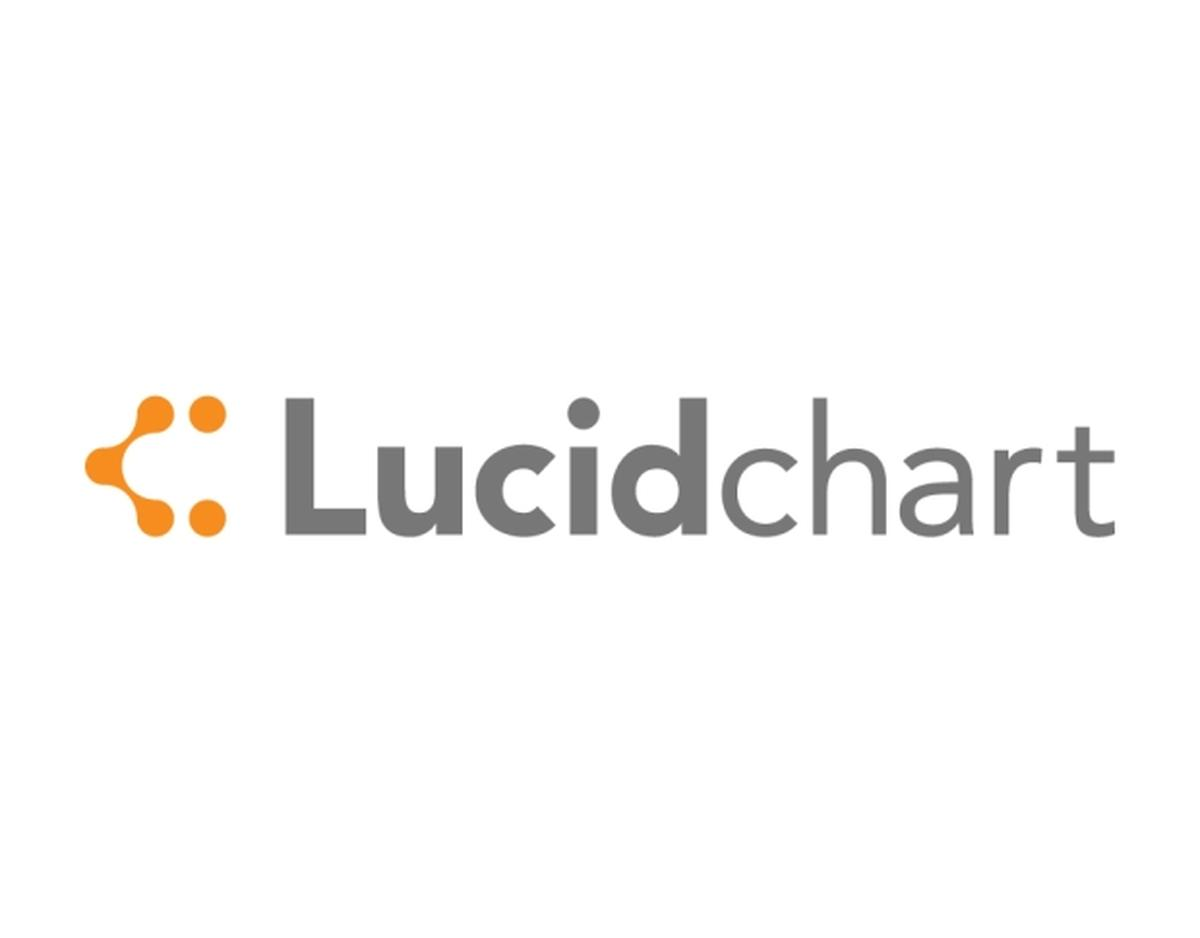 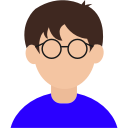 Lucidchart proves itself by signing some signature
Amazon as a CA ceritifies Lucidchart and garuantees its public key.
Public key infrastructure
All non-leaf nodes are call CA.
The first layer CAs are called root CAs; where root CAs are trusted by all entities.
CA issues certificats and CRLs (certificate revocation lists).
Amazon
Lucidchart
Vulnerabilities of PKI system
The root certificates are stored on computers. What if the root certificates are tampered?
2.   What if the CRLs are tampered?
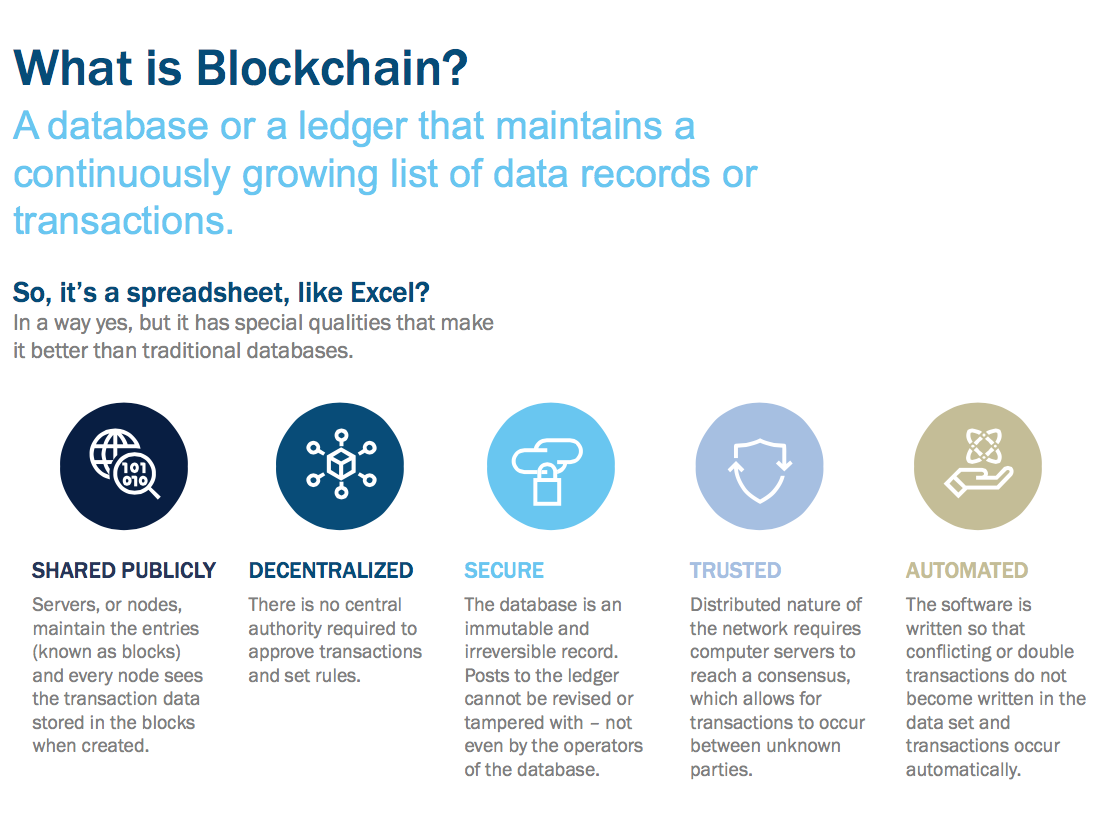 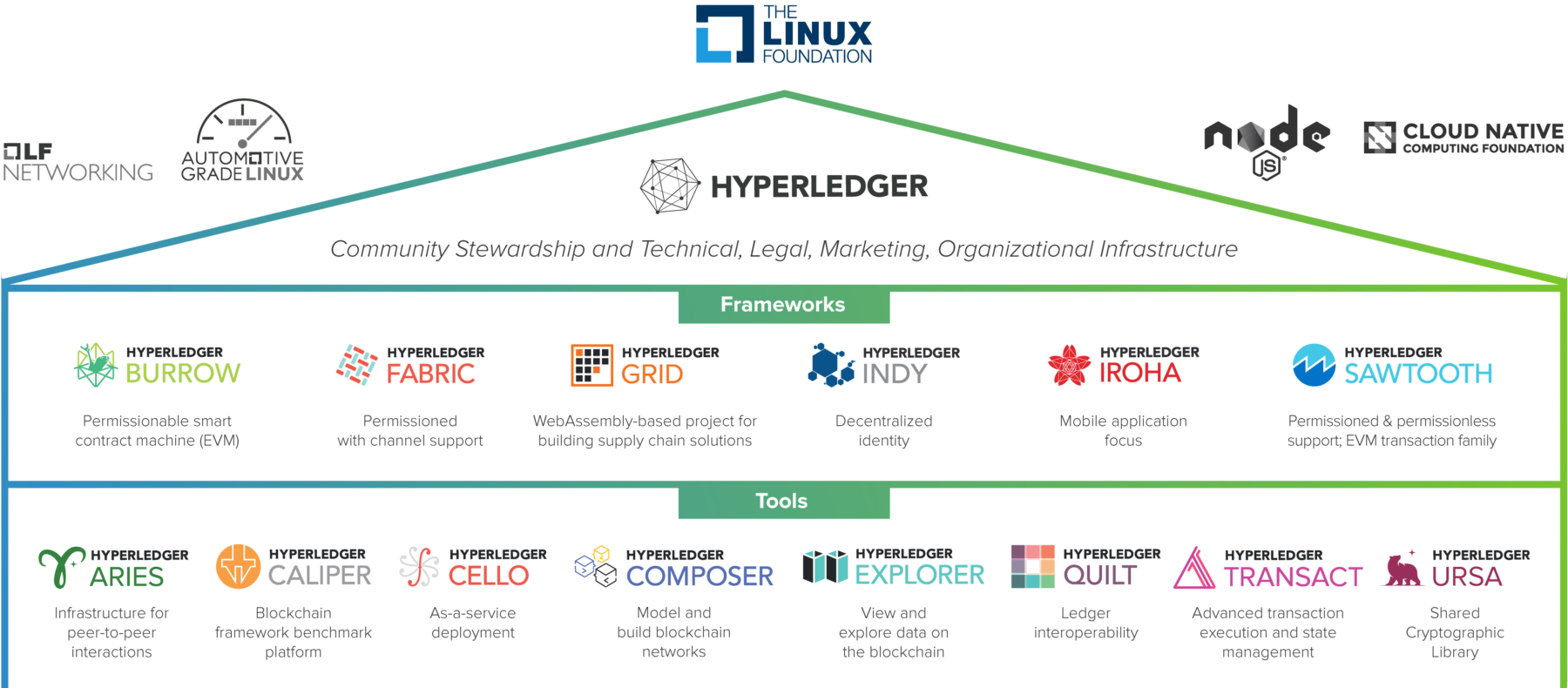 Blockchain solves vulnerabilities of PKI system
The root certificates are stored on computers. What if the root certificates are tampered?
2.   What if the CRLs are tampered?
In Hyperledger Indy, data on blockchain is immutable.
Besides
PKI provides certificates which proof through digital signatues.
All attributes has to be revealed for verification.
Hyperledger Indy provides credentials which prove through zero-knowledge proof.
	Attributes in credentials could be published, hidden, or challenged.
Zero-knowledge proof
Magic !!
Too complex to be clarified in hours. So we do not dive deeply.
I can proof “a statement” without telling the statement to verifiers.
Without leaking a secret x, I can:
Prove I know.
Prove x in the signature, make that signature verified valid.
Given a challenge y, prove x > y, x = y or x < y.
Take ID card for example
Digital signature
Zero-knowledge proof
Name: Bob
Nationality: Taiwan
Age: 29
Spouse: Alice
Parents: William & Mary
Gender: Male
Published: Bob
Published: Taiwan
Challenged: > 18 ? yes
Hidden
Hidden
Hidden
All published
Sumarization
Hyperledgr Indy is a decentralize identity system, it
follows the VIP model (verifier, issuer and prover); every entities in Indy can play all three roles.
solves the risk of single point failure in PKI architecture.
increases the flexibility and privacy by replacing digital signature using zero-knowledge proofs.
Detial Github
Thank you for your attension!
References

Visualizing The World’s 100 Most Valuable Brands in 2019
《動物森友會》大頭菜禮拜幾賣最好？「大頭菜走勢一鍵診斷器」告訴你
Digital signature
File:Evil lilyu.svg
Applications of Blockchain Technology in Fintech
Hyperledger Summer Internship, 2018 edition: Hyperledger Indy (part 2)